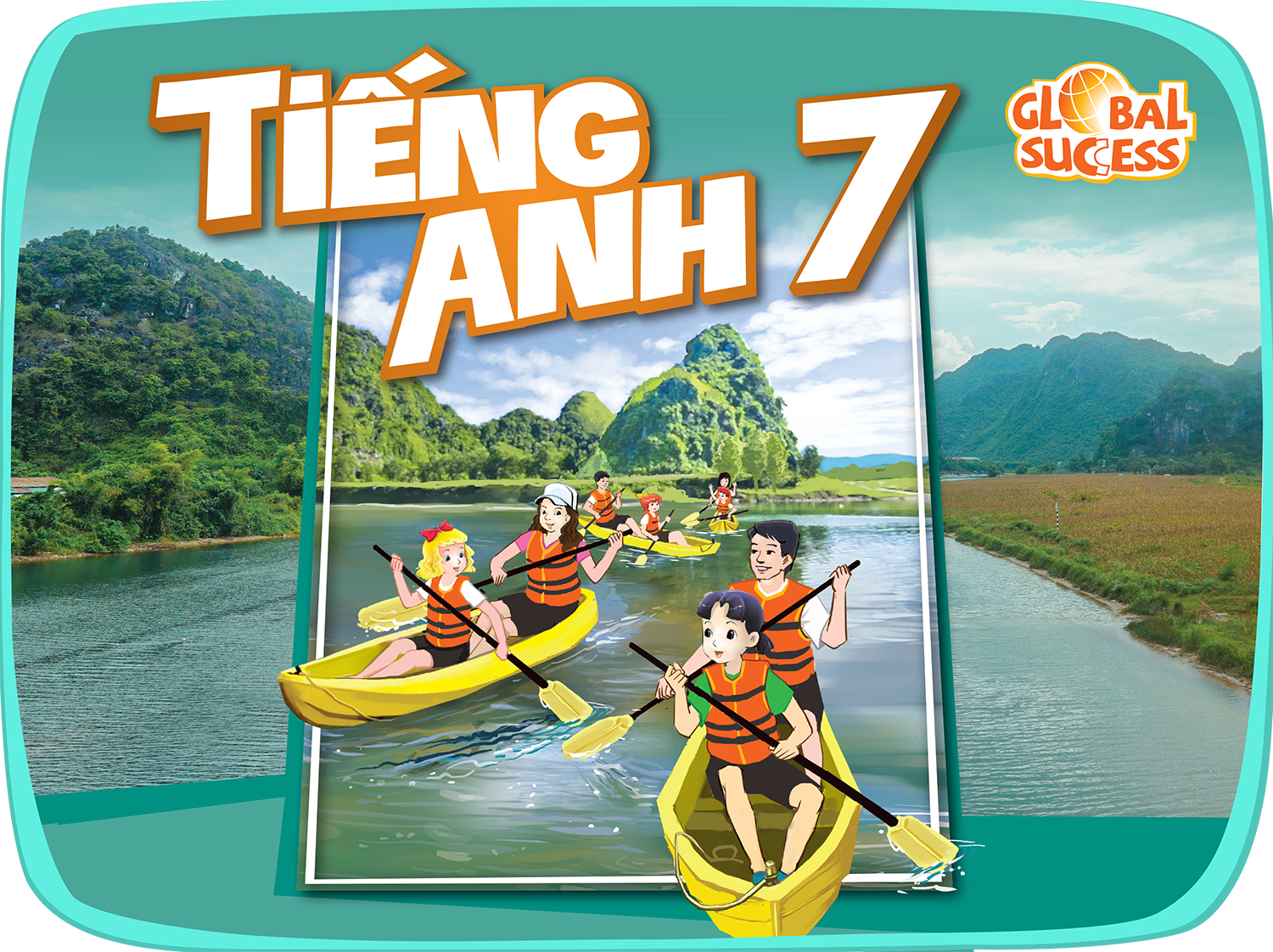 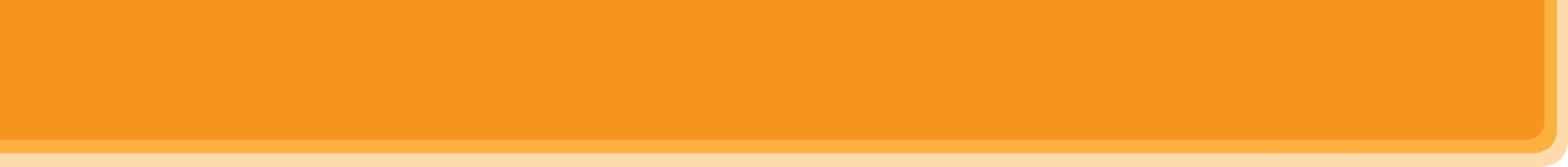 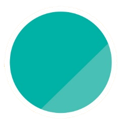 7
TRAFFIC
Unit
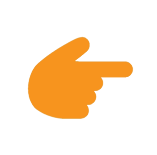 LESSON 4: COMMUNICATION
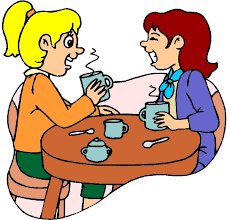 Unit
HOBBIES
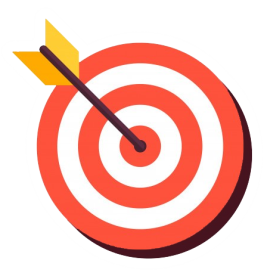 OBJECTIVES
By the end of the lesson, students will be able to:
learn how to ask and answer about means of transport and some strange traffic rules
practise using some grammar points and vocabulary related to the topic
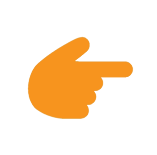 LESSON 4: COMMUNICATION
WARM-UP
Game: Brainstorming
Task 1: Listen and read the conversation, paying attention to the highlighted parts.
Task 2: Ask and answer about the means of transport your family members use every day.
EVERYDAY ENGLISH
Task 3: Which countries keep to the left? Tick the correct answers.
Task 4: Listen and check your answers in 3. Then listen again and complete the sentence with no more than THREE words.
Task 5: Read, discuss which one do is the strangest rule?
STRANGE TRAFFIC RULES
CONSOLIDATION
Wrap-up
Homework
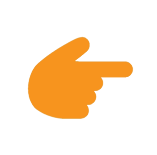 LESSON 4: COMMUNICATION
WARM-UP
Game: Brainstorming
Aims of the stage:
To lead in the lesson
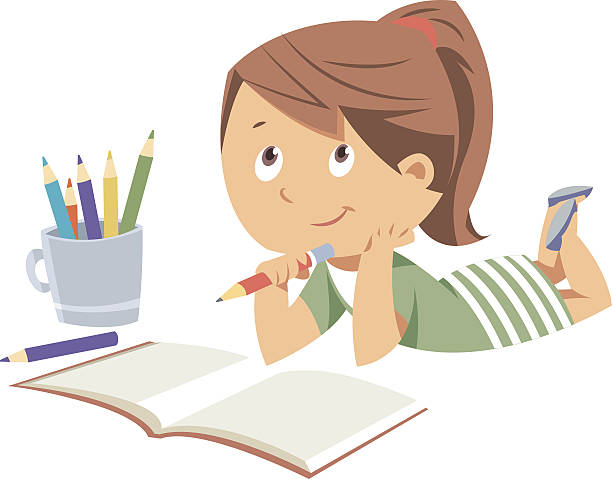 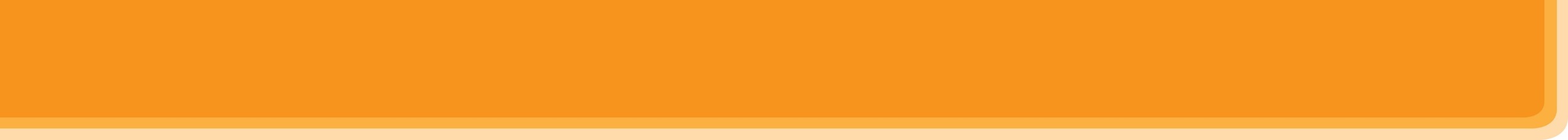 WARM-UP
Bicycle
Motobike
Train
HOW DO YOU GO TO SCHOOL?
Bus
Helicopter
Plane
Car
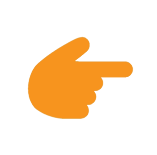 LESSON 4: COMMUNICATION
WARM-UP
Game: Brainstorming
Task 1: Listen and read the conversation, paying attention to the highlighted parts.
Task 2: Ask and answer about the means of transport your family members use every day.
EVERYDAY ENGLISH
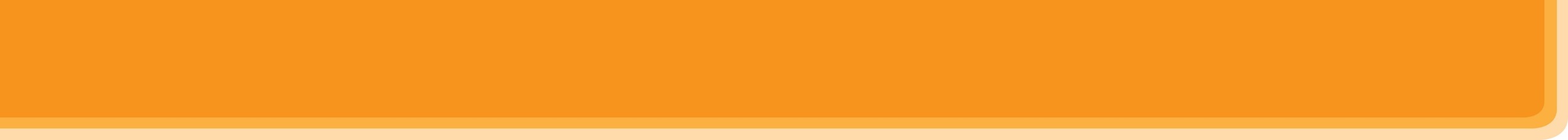 PRACTICE
EVERYDAY ENGLISH
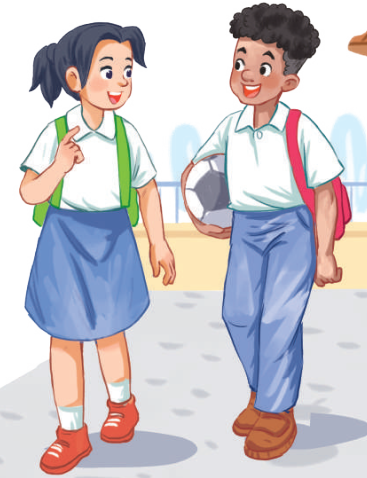 Aims of the stage:
To let students know the structure to ask and answer about means of transport
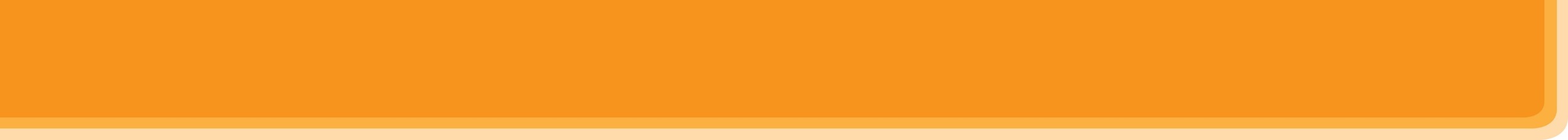 EVERYDAY ENGLISH
1
Listen and read the conversation, paying attention to the highlighted parts.
Which tense do we use to ask and answer?
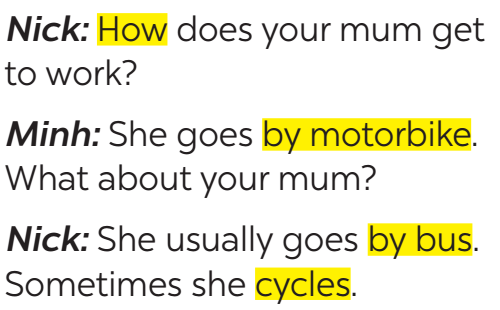 Which question word do we use?
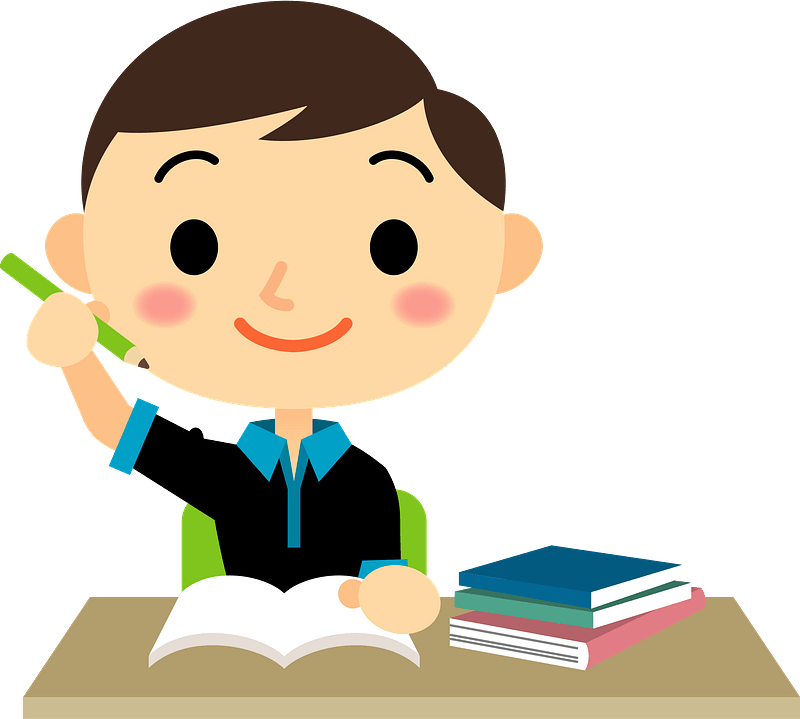 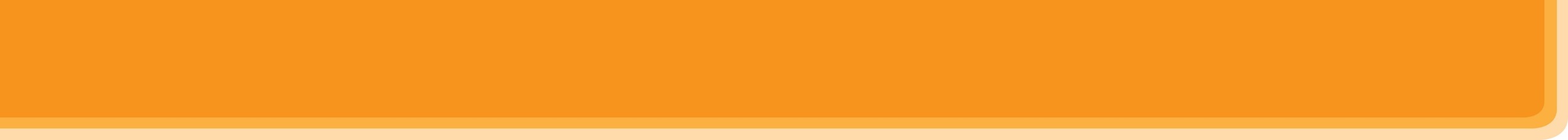 EVERYDAY ENGLISH
STRUCTURES
HOW + DO/DOES + S + GO TO …?
S + GO/GOES TO … BY …
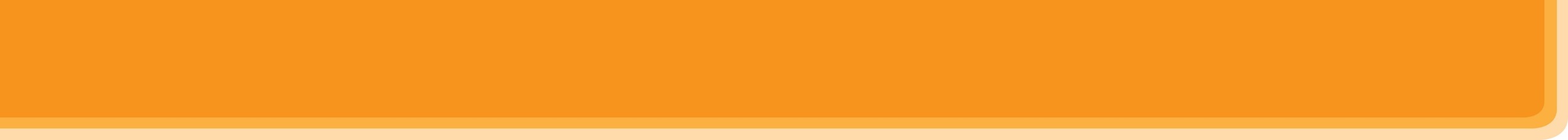 EVERYDAY ENGLISH
2
Work in pairs. Take turns to ask and answer about the means of transport your family members use every day.
He usually drives his car but sometimes he goes by bus.
How does your father 
go to school?
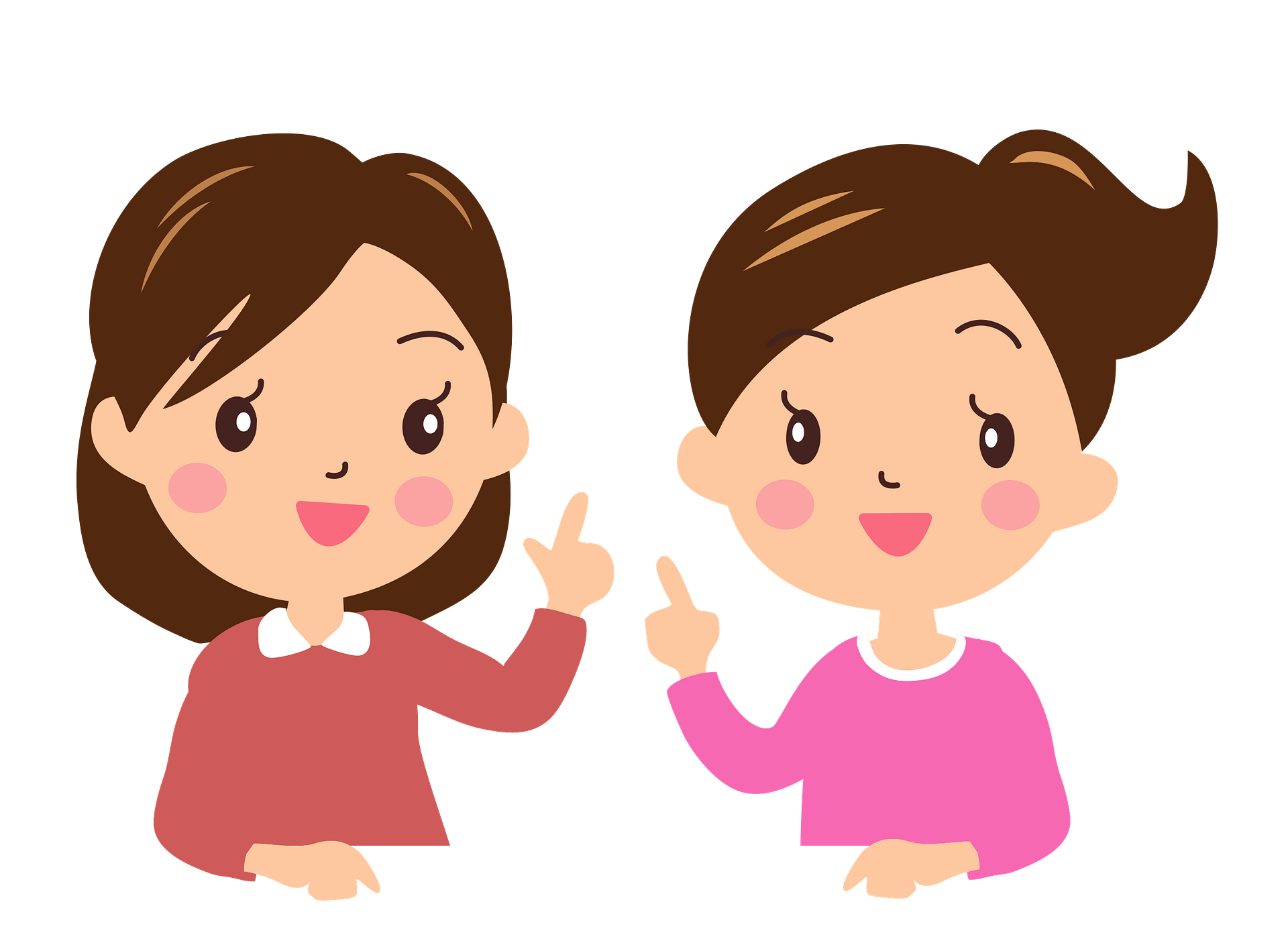 How about your father?
He walks because we live near his office.
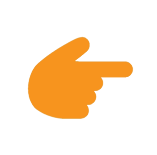 LESSON 4: COMMUNICATION
WARM-UP
Game: Brainstorming
Task 1: Listen and read the conversation, paying attention to the highlighted parts.
Task 2: Ask and answer about the means of transport your family members use every day.
EVERYDAY ENGLISH
Task 3: Which countries keep to the left? Tick the correct answers.
Task 4: Listen and check your answers in 3. Then listen again and complete the sentence with no more than THREE words.
Task 5: Read, discuss which one do is the strangest rule?
STRANGE TRAFFIC RULES
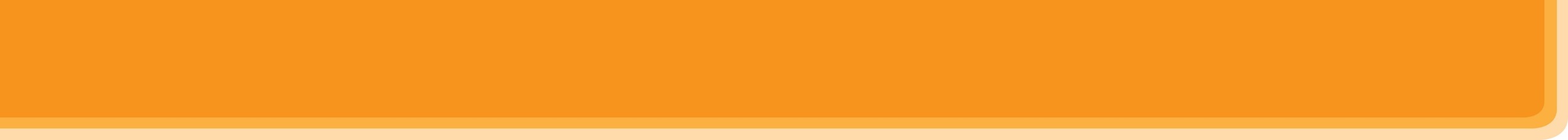 STRANGE TRAFFIC RULES!
STRANGE TRAFFIC RULES!
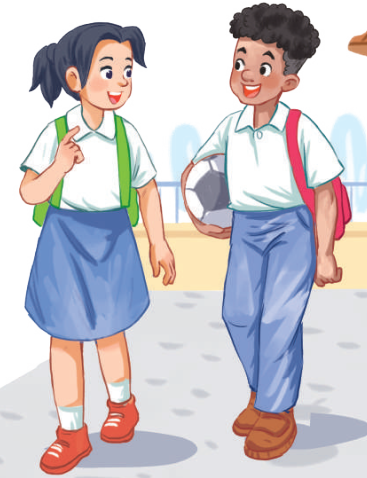 Aims of the stage:
To provide students with more knowledge about strange traffic rules and help them practise listening for details
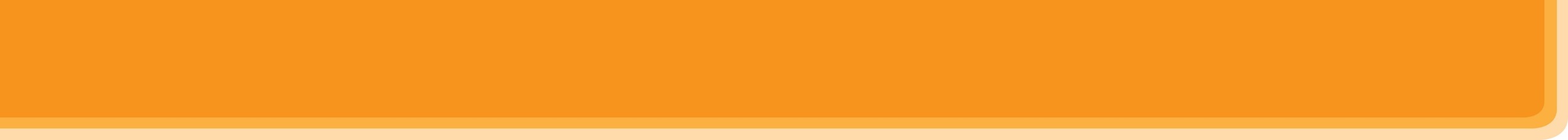 STRANGE TRAFFIC RULES!
3
Which countries below keep to the left? Tick the correct answers.
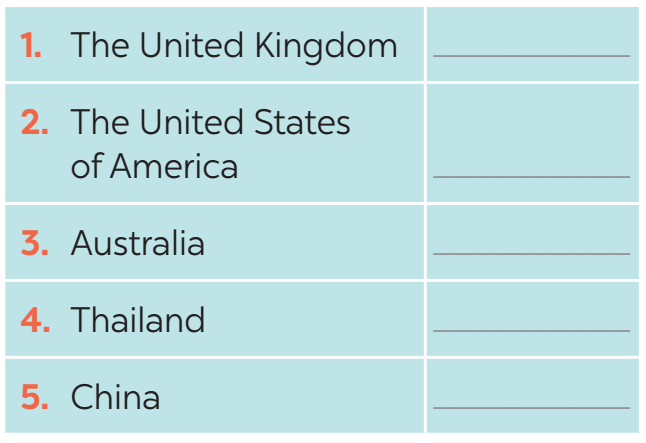 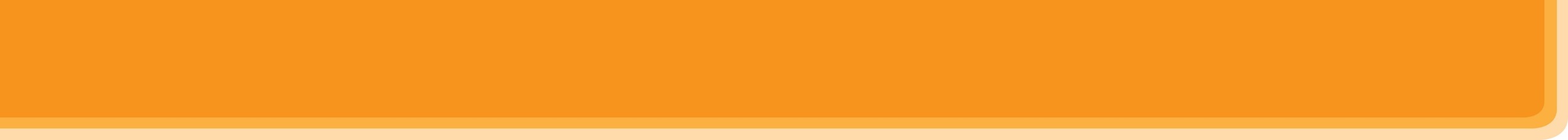 STRANGE TRAFFIC RULES!
Listen and check your answers in 3. Then listen again and complete the sentence with no more than THREE words.
4
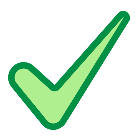 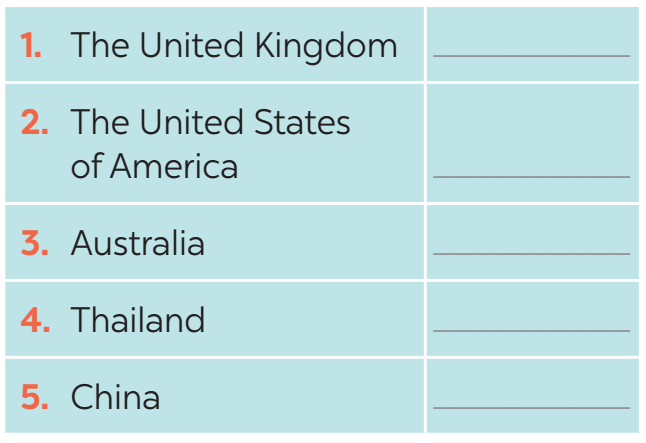 One explanation is that some countries use ______________ as the UK.
same traffic rules
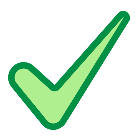 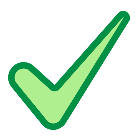 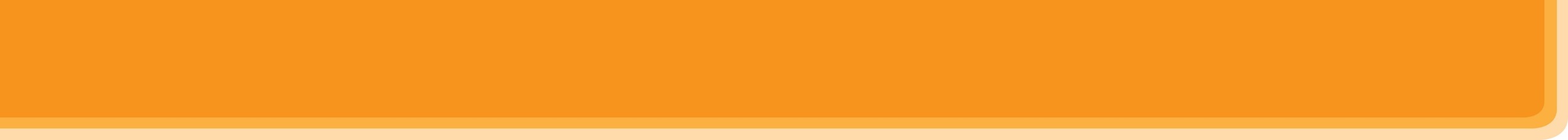 STRANGE TRAFFIC RULES!
5
Read, discuss which one do is the strangest rule?
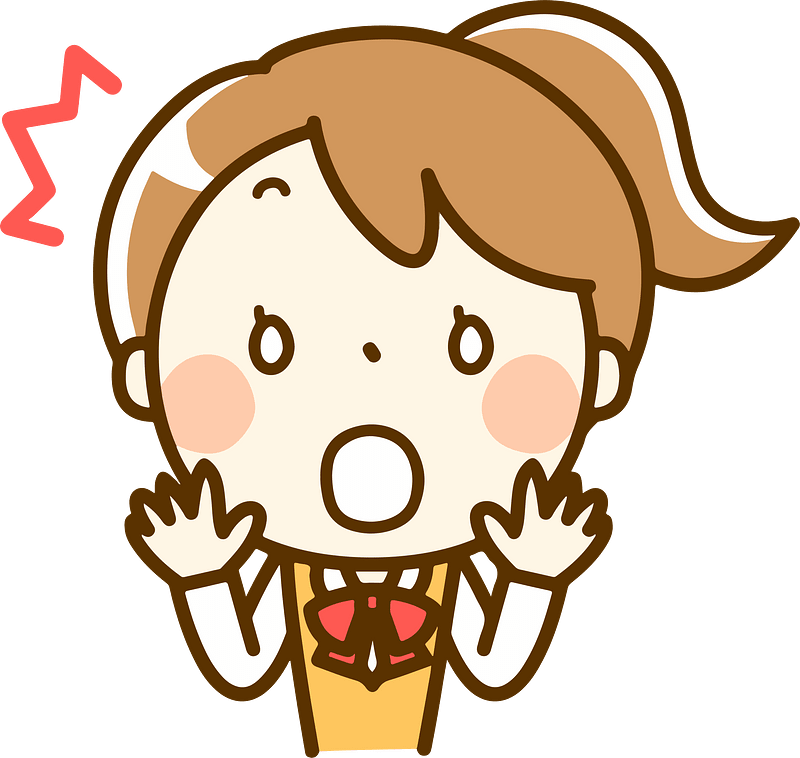 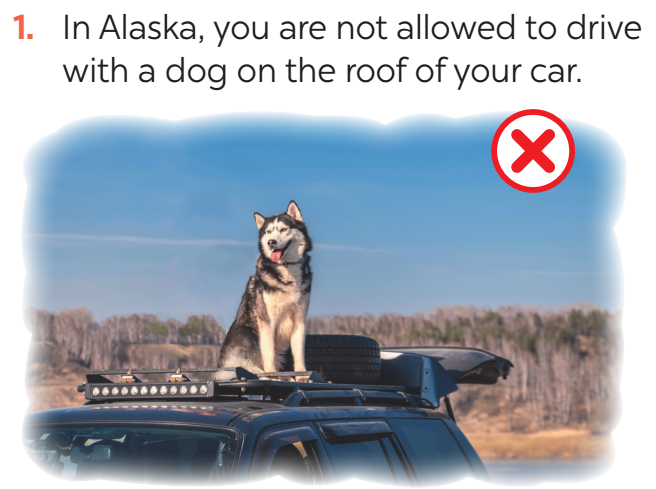 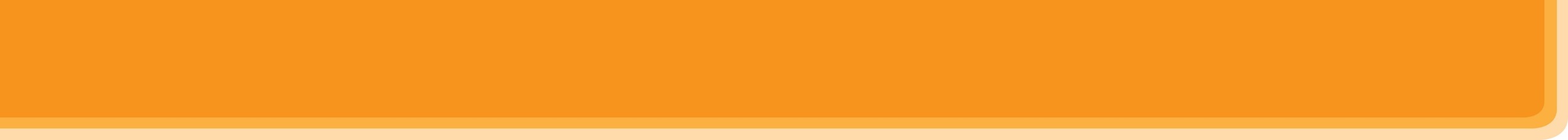 STRANGE TRAFFIC RULES!
5
Read, discuss which one do is the strangest rule?
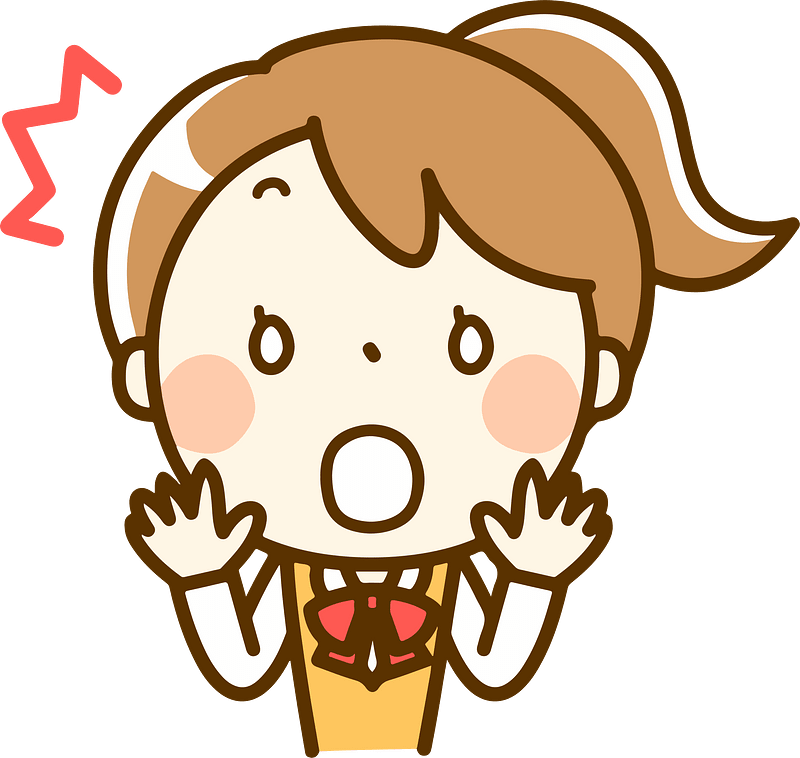 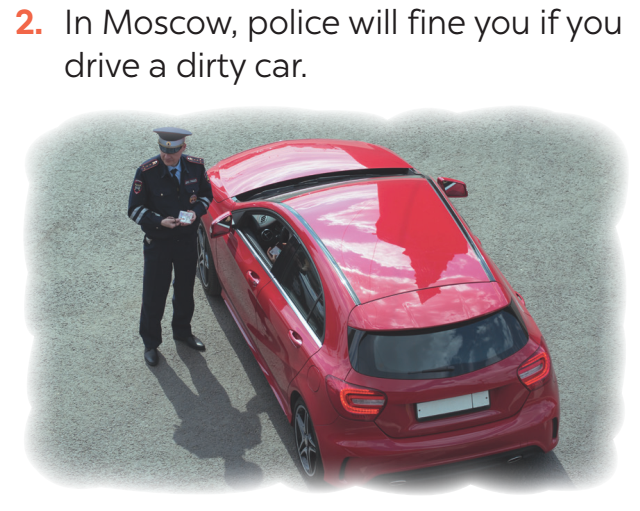 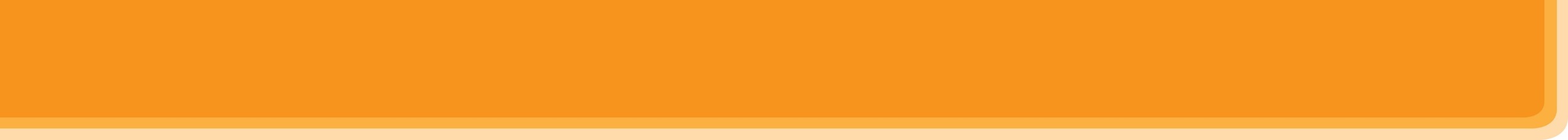 STRANGE TRAFFIC RULES!
5
Read, discuss which one do is the strangest rule?
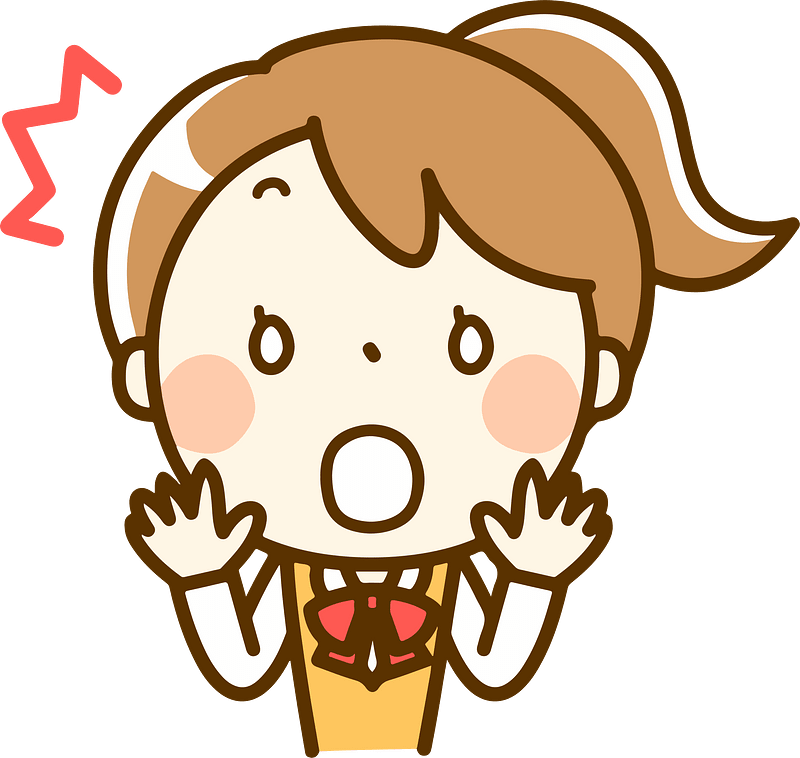 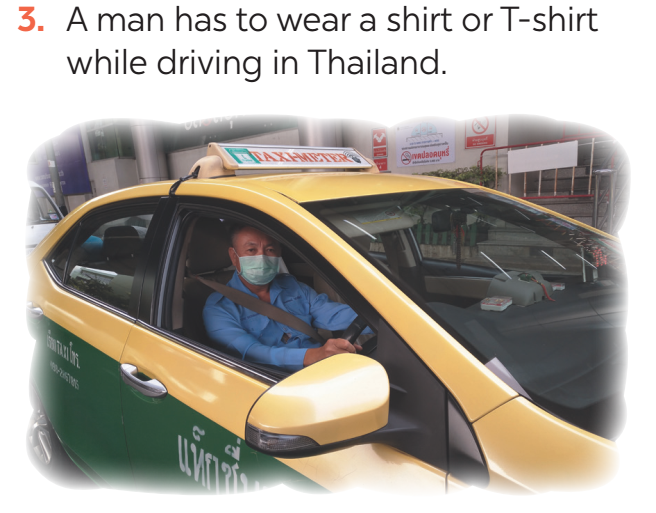 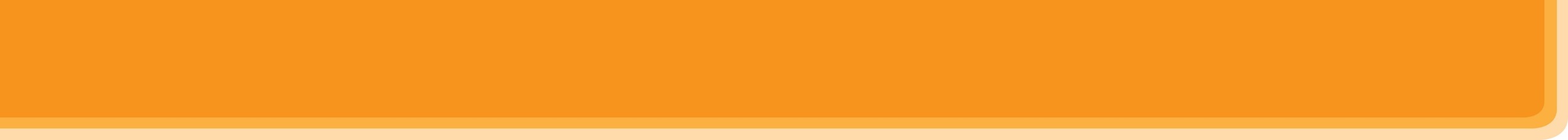 STRANGE TRAFFIC RULES!
5
Read, discuss which one do is the strangest rule?
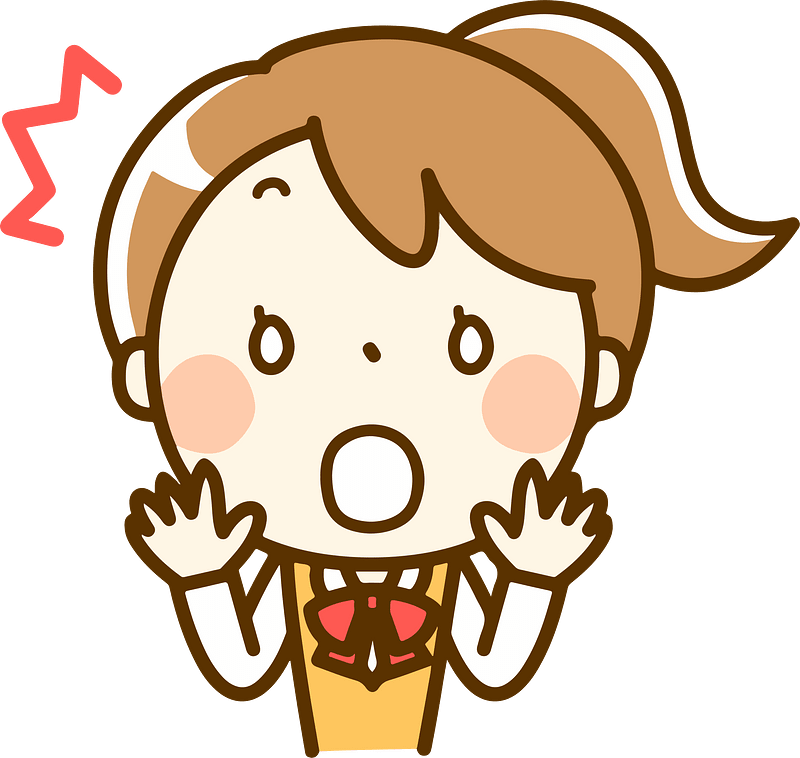 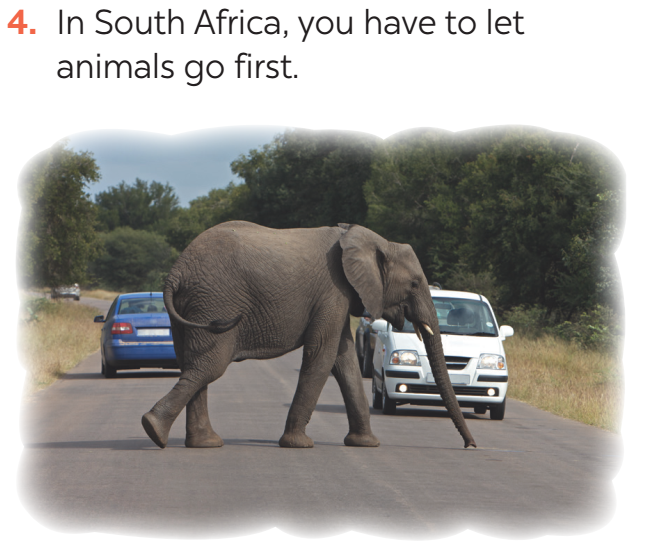 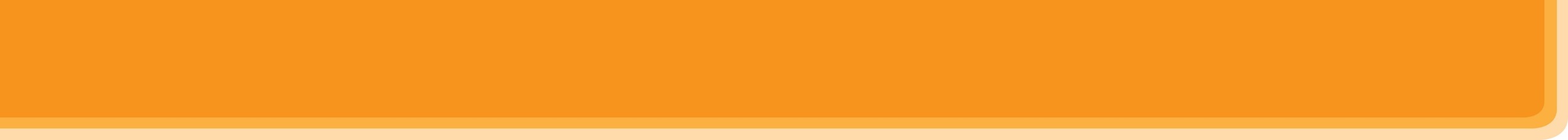 STRANGE TRAFFIC RULES!
5
Read, discuss which one do is the strangest rule?
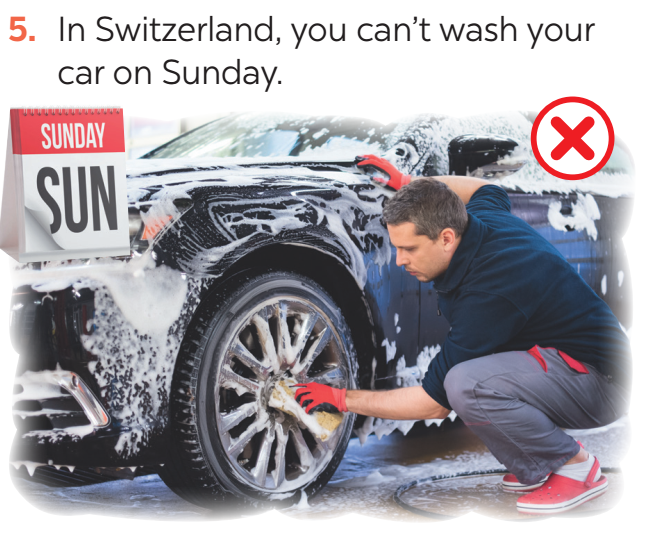 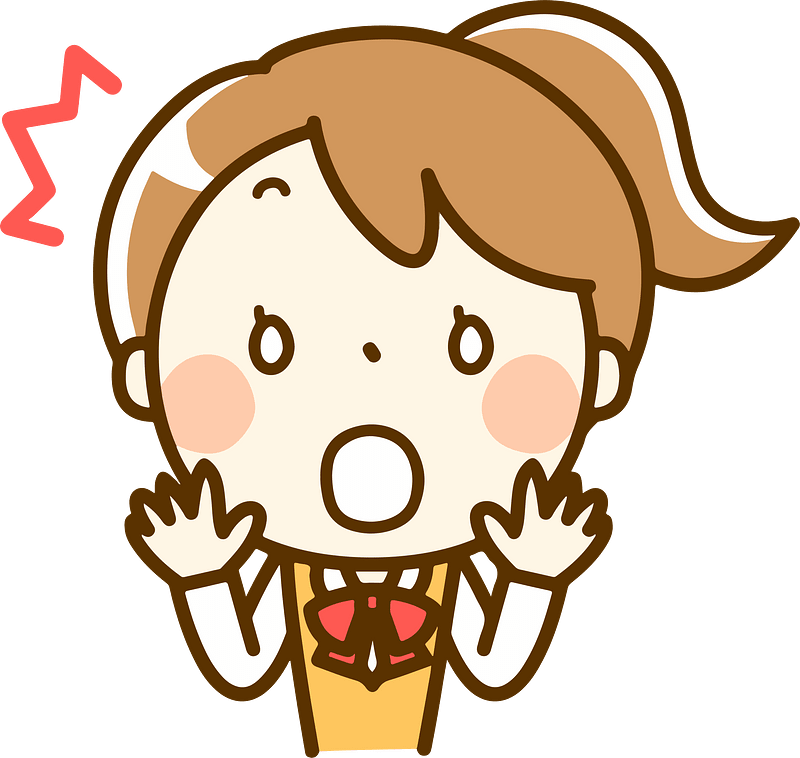 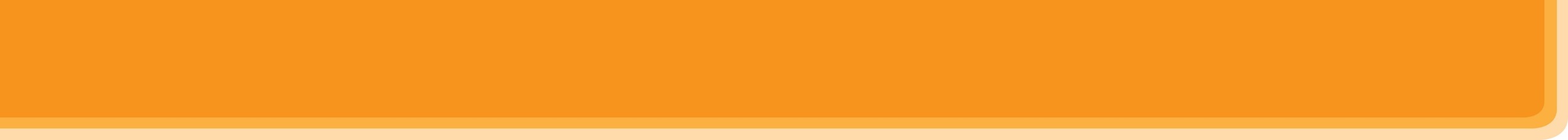 STRANGE TRAFFIC RULES!
5
Read, discuss which one do is the strangest rule?
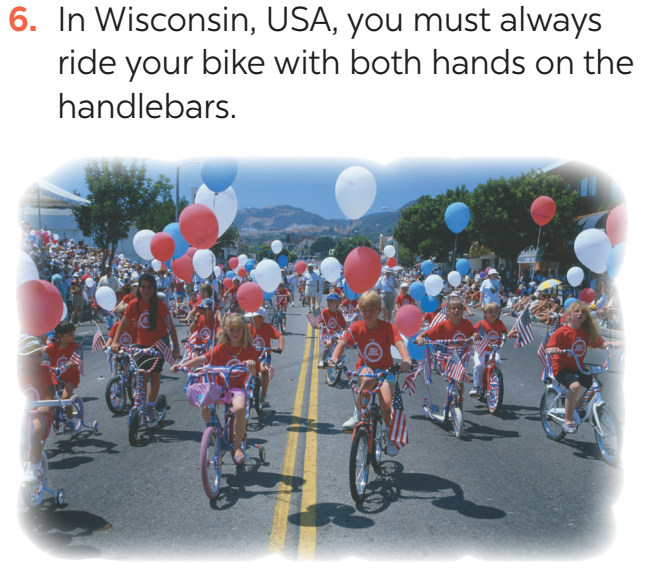 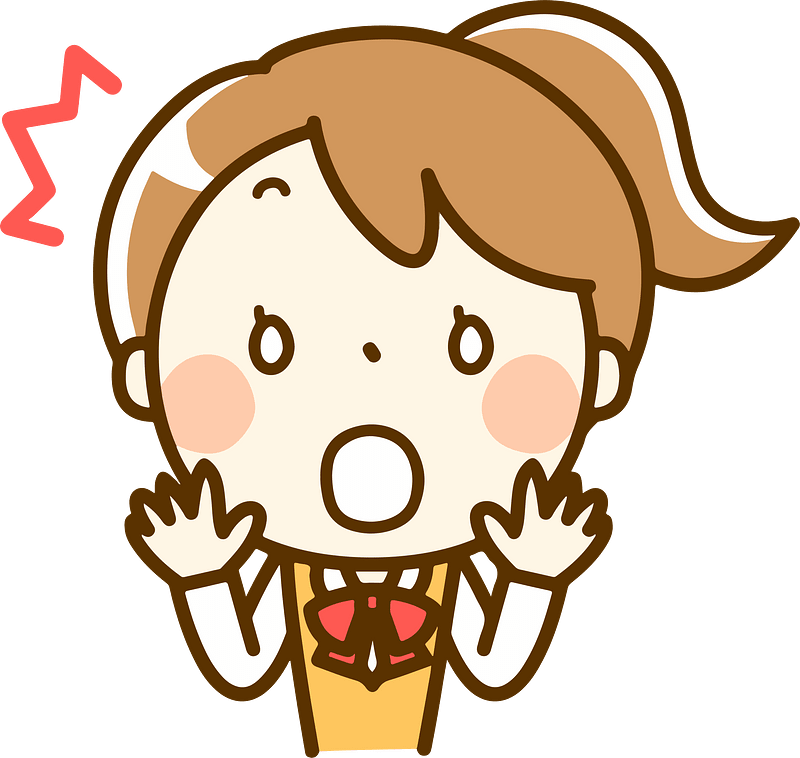 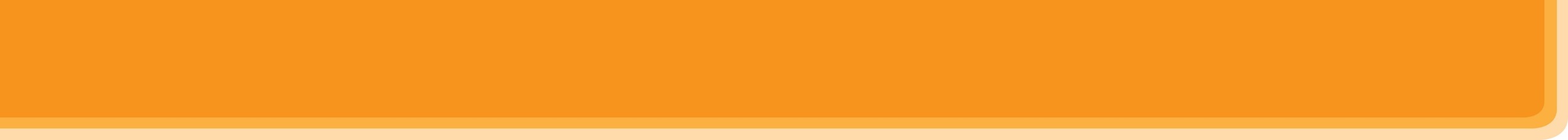 CONSOLIDATION
1
WRAP-UP
In this lesson, we have learn to:
ask and answer about means of transport and some strange traffic rules
practise using some grammar points and vocabulary related to the topic
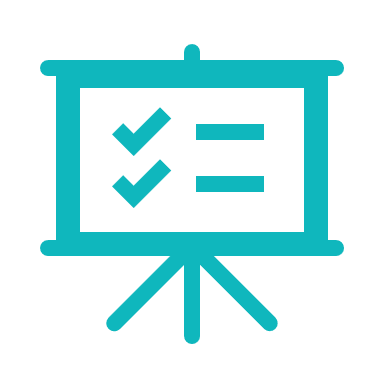 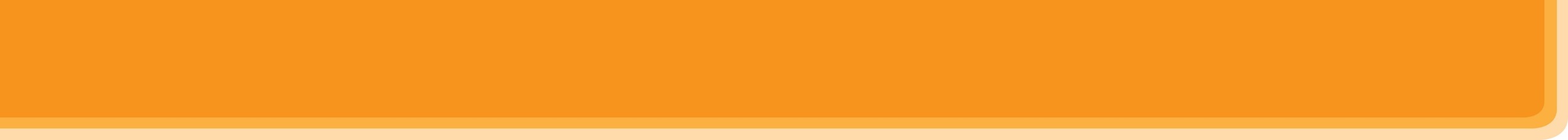 CONSOLIDATION
2
HOMEWORK
Do exercises in the workbook.
Prepare for the next lesson: Skills 1
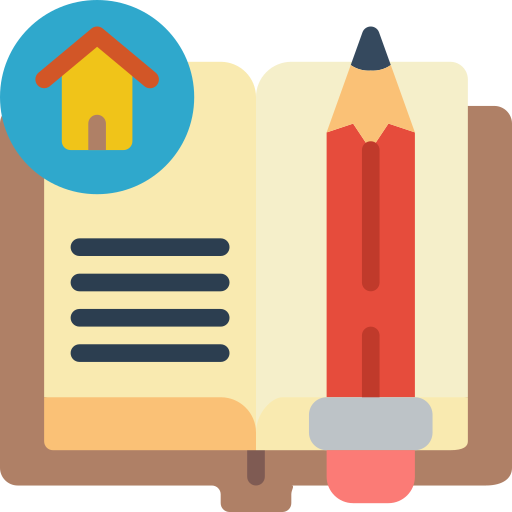 Website: hoclieu.vn
Fanpage: facebook.com/www.tienganhglobalsuccess.vn/